Join the 
conversation 
using Slido
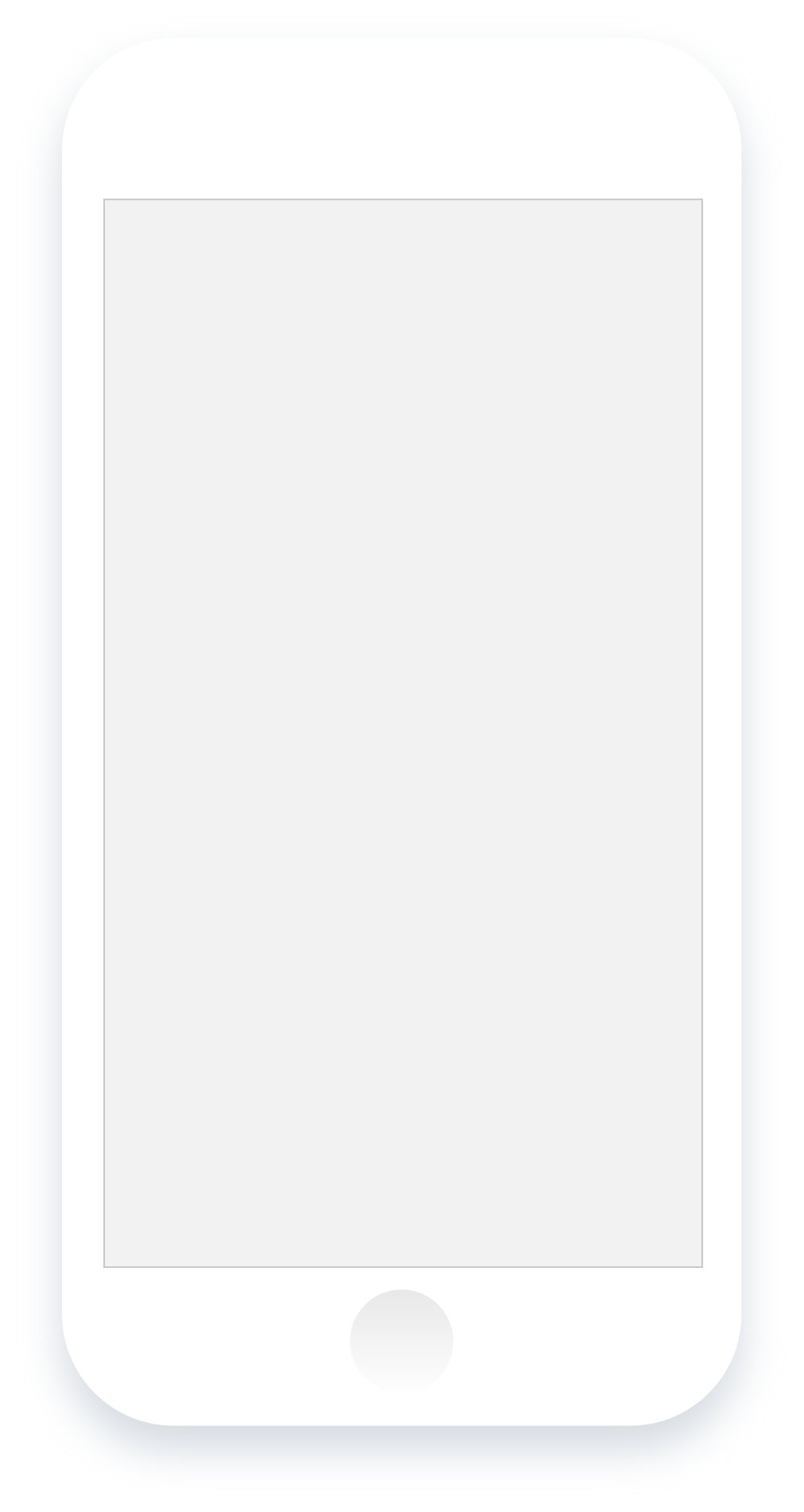 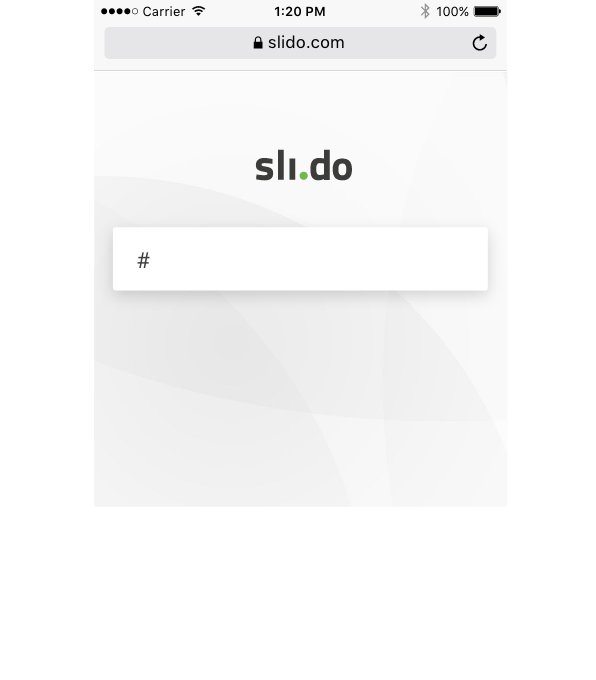 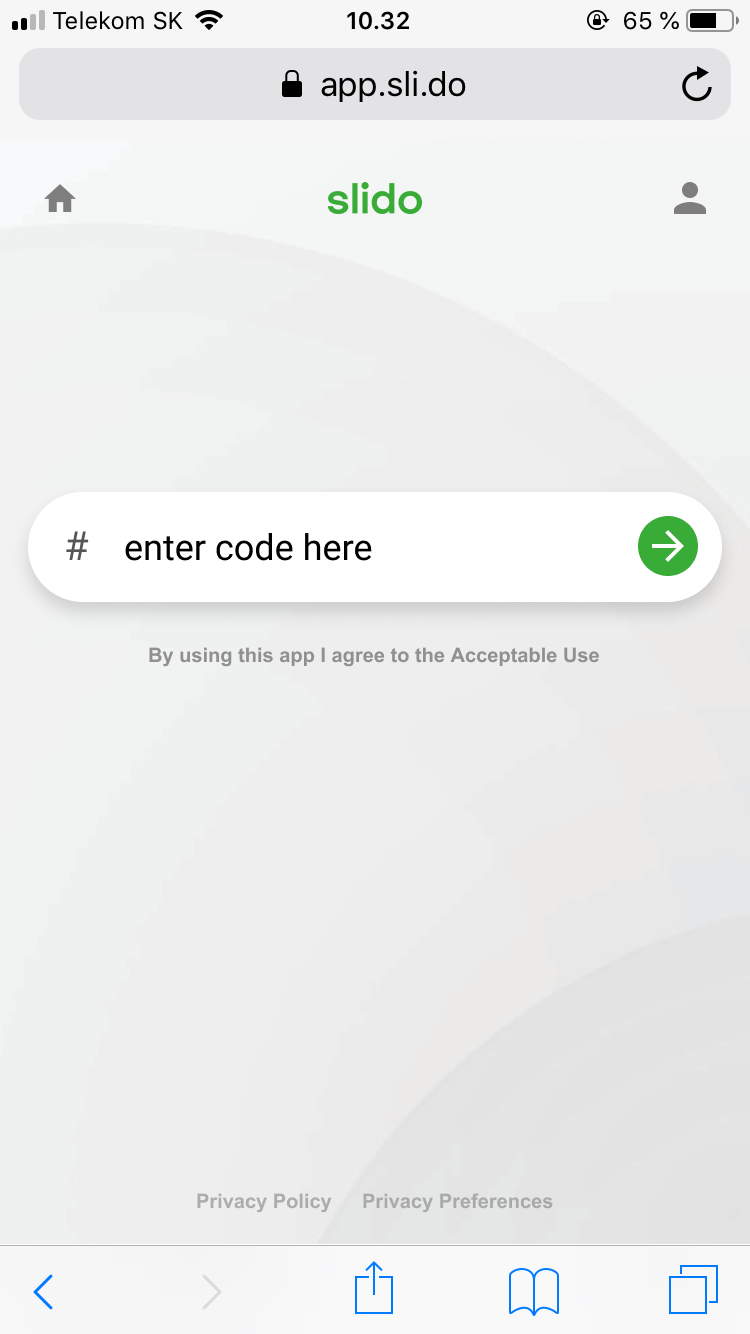 Go to slido.com and enter the event code:
#eventcode
Enter event code
Join the conversation
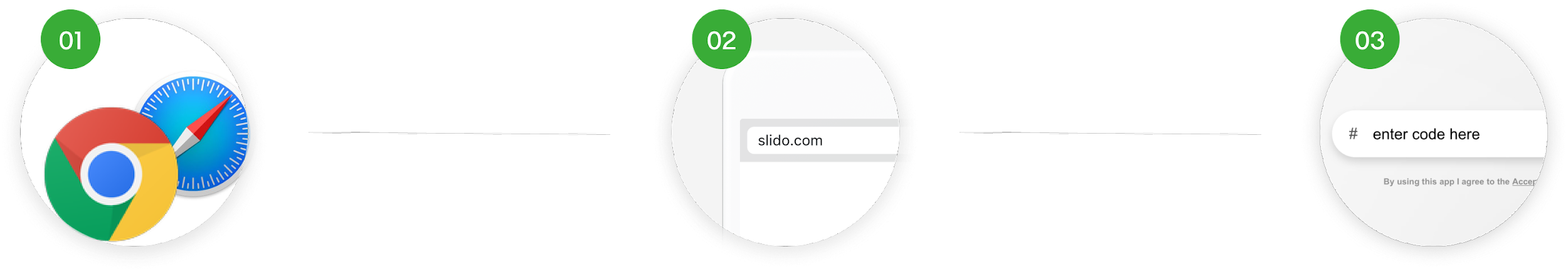 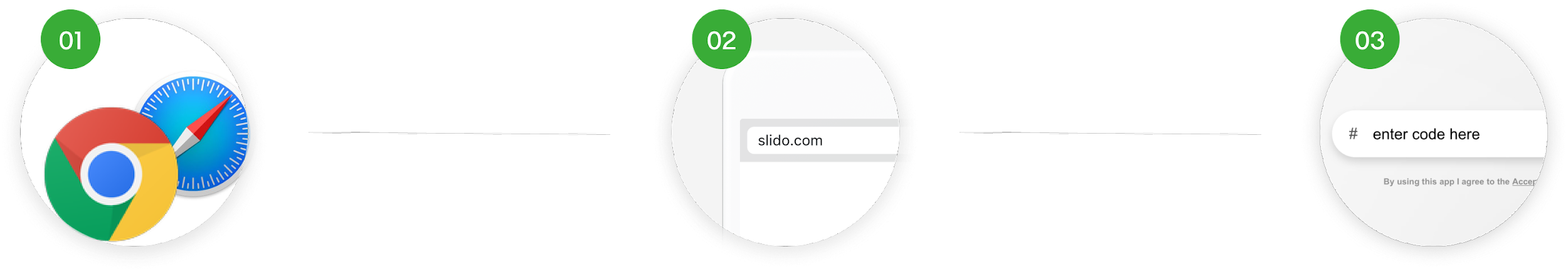 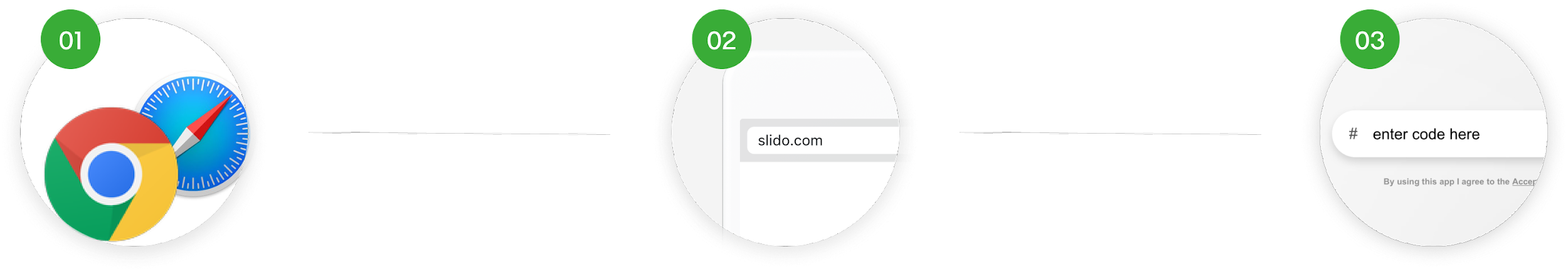 Open browser
Go to slido.com
Enter event code
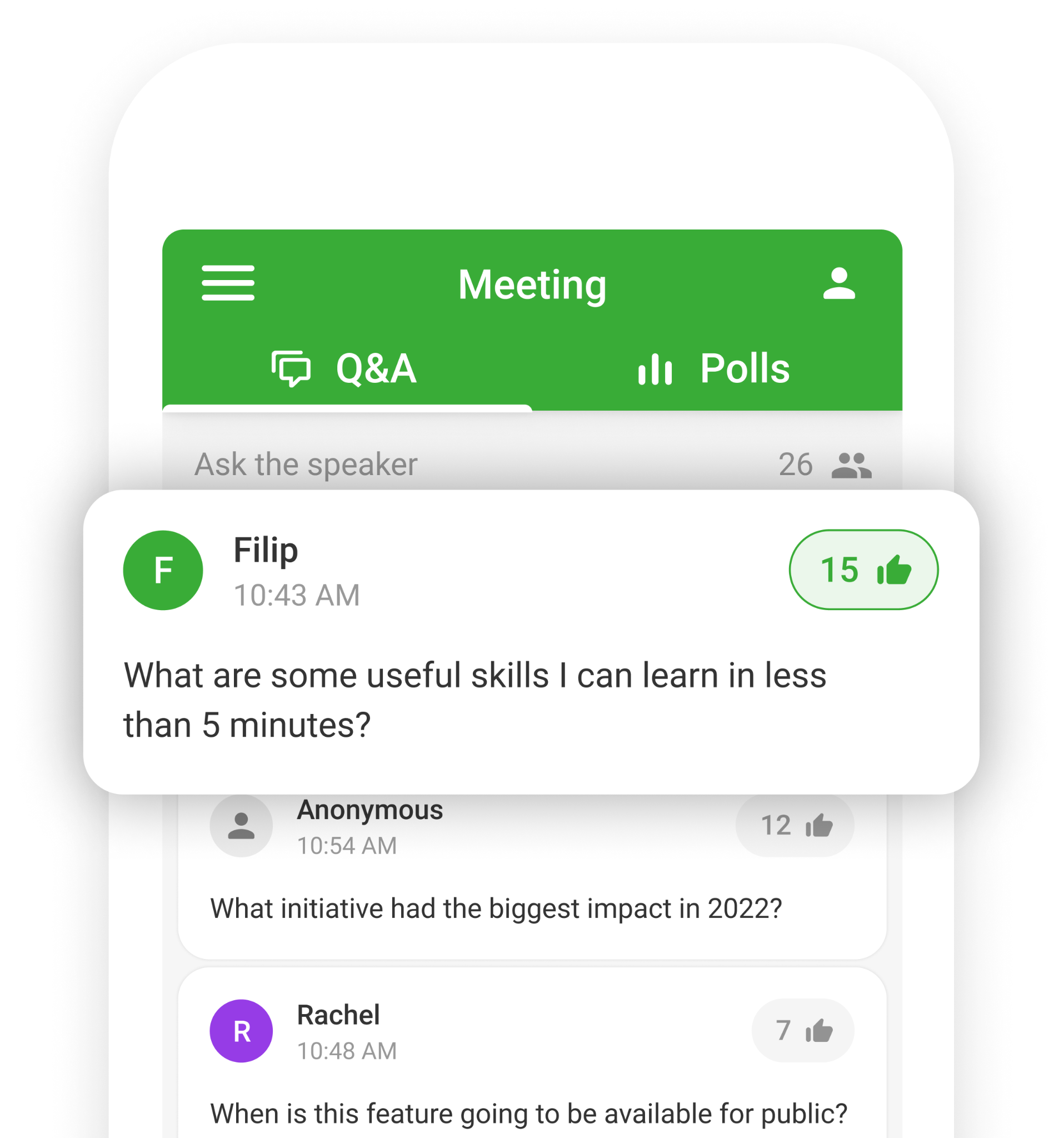 Ask questions and upvote the ones you like
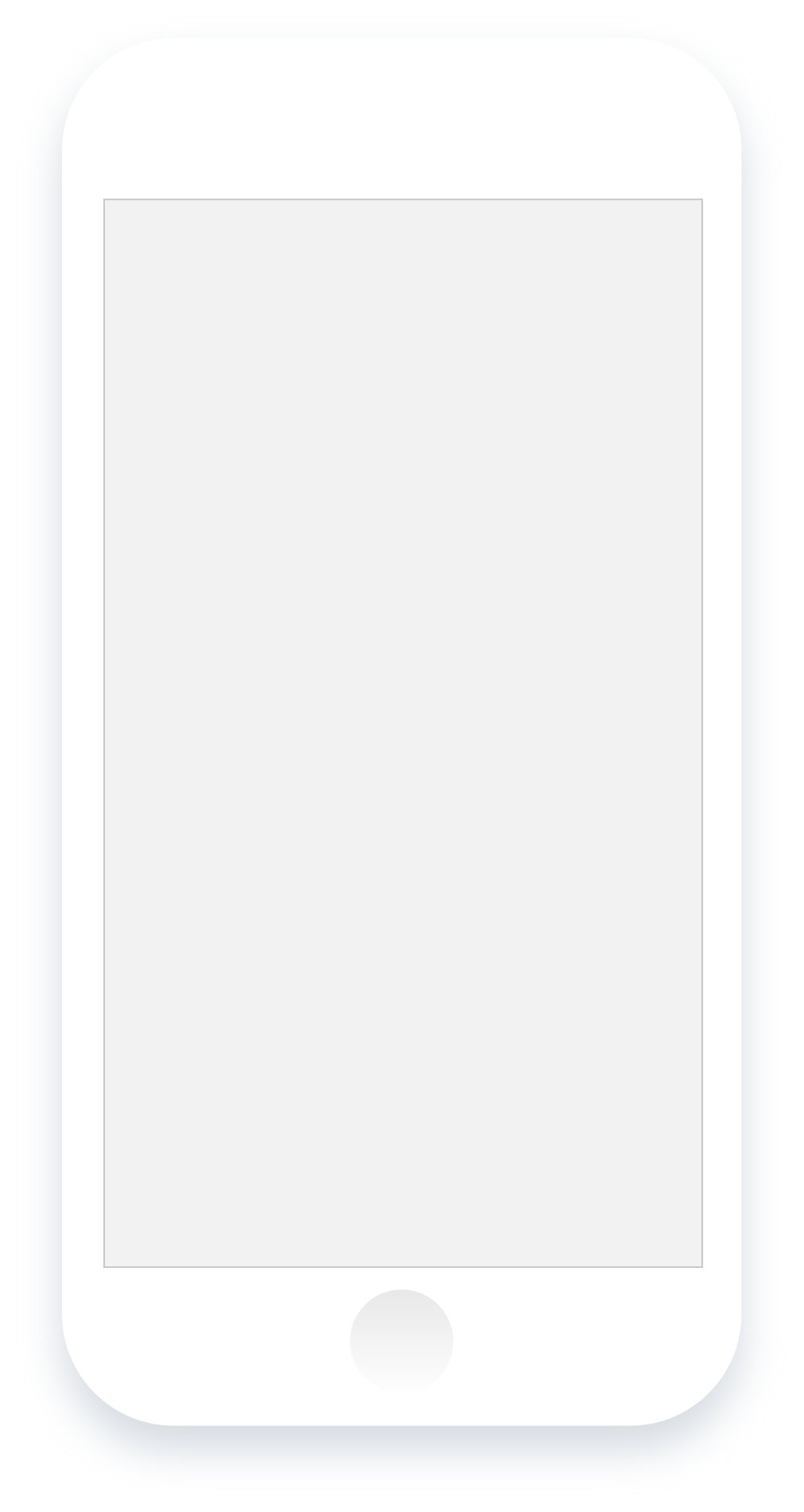 Stay anonymous
or attach your name
to the question
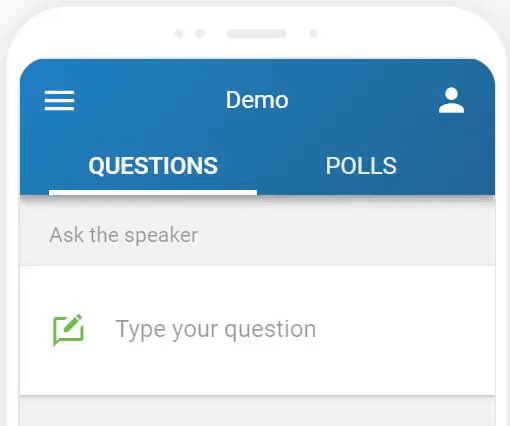 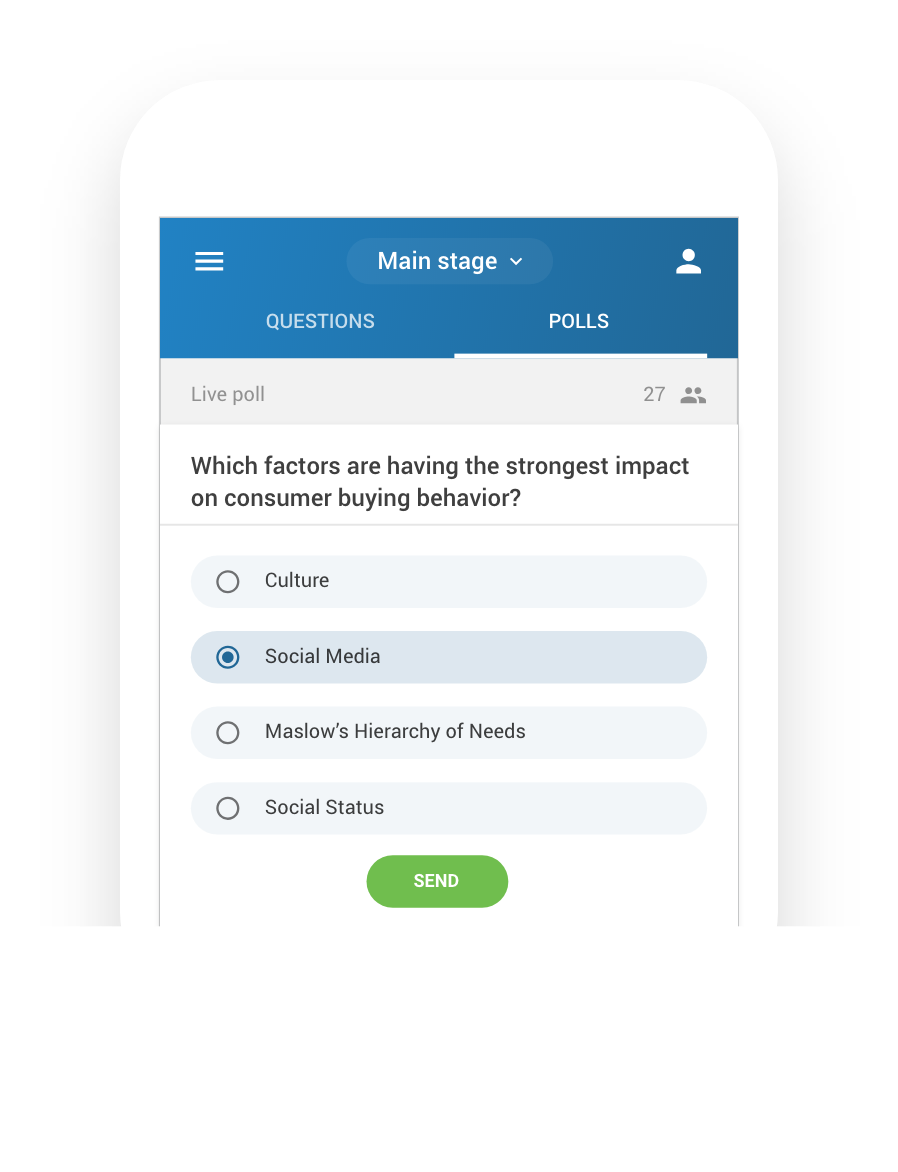 Share your thoughts
and opinion by voting
in live polls
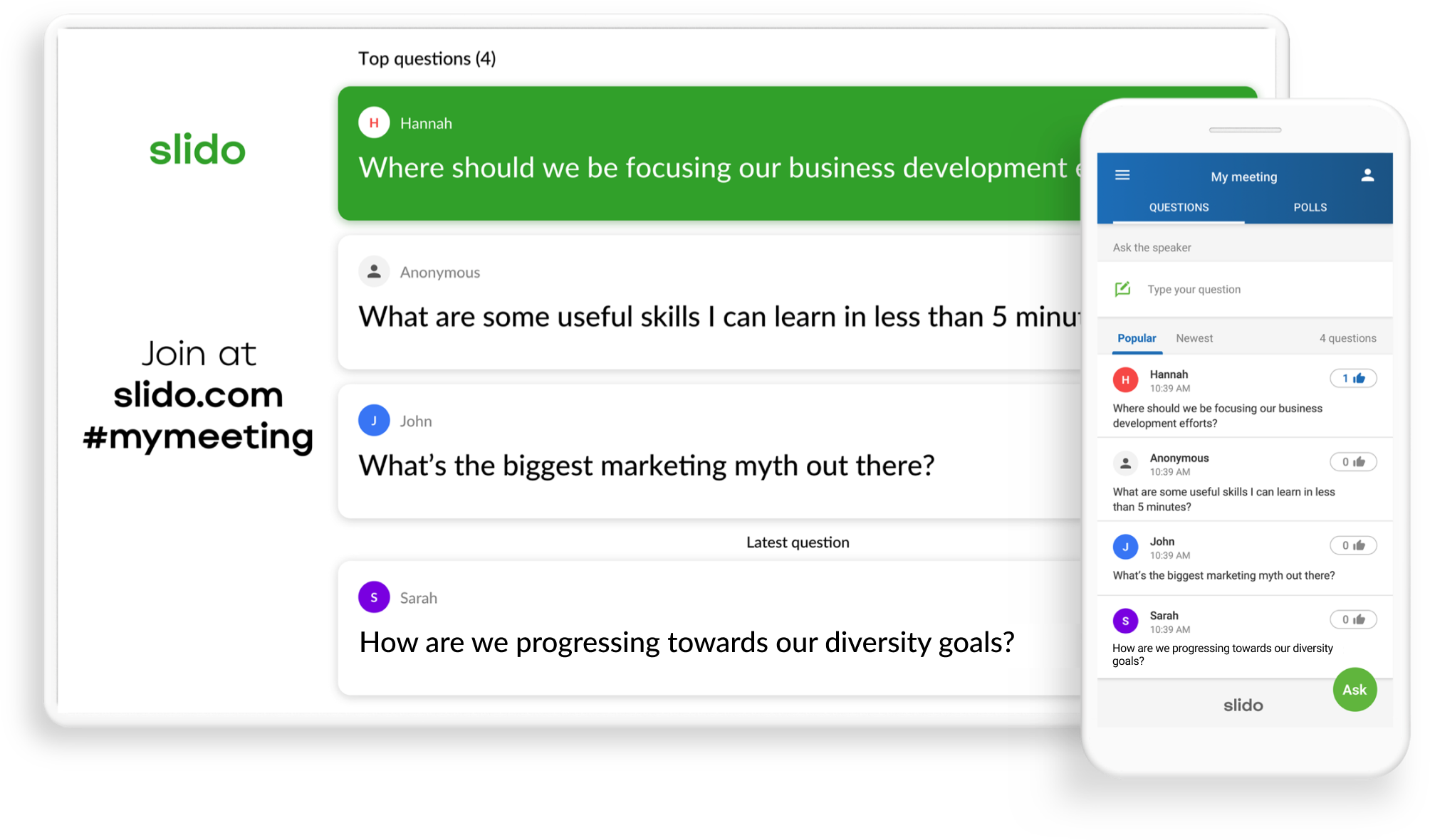 Questions and votes
will appear in real-time
on an interactive wall